北京盈建科软件股份有限公司(Beijing YJK Building Software Co., Ltd.)
配筋异常及计算中断常见问题
北京技术：申茂聪
2022年12月
北京盈建科软件股份有限公司(Beijing YJK Building Software Co., Ltd.)
模型检查工具：
计算前模型检查
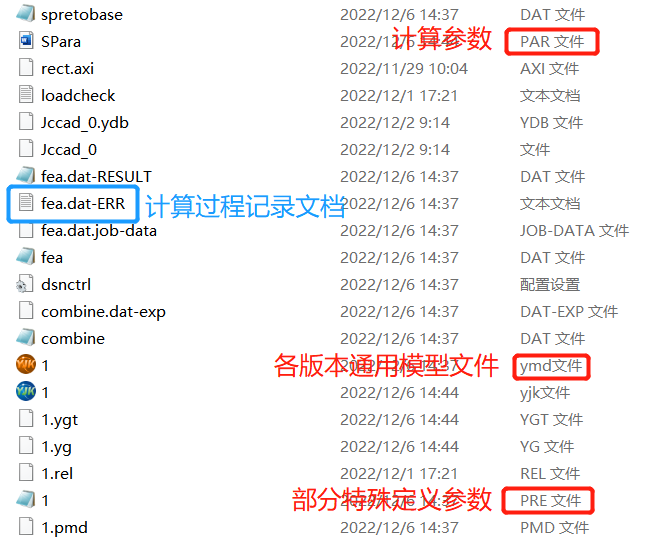 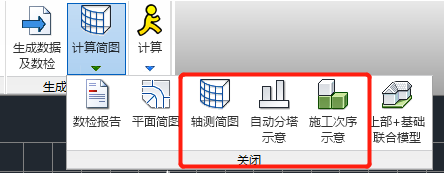 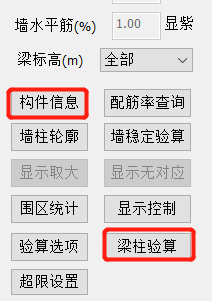 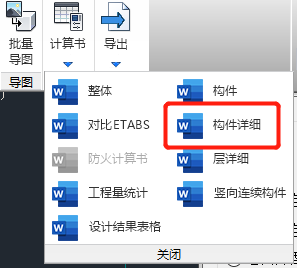 计算后构件检查
内容
配筋异常相关总结
一
计算中断相关总结
二
其他报错整理
三
配筋异常相关总结
一、配筋异常相关总结
自定义荷载组合
楼层施工次序
0.2V0调整
多塔定义划分
温度荷载
剪重比调整
受剪承载力考虑薄弱层自动放大
配筋异常相关总结
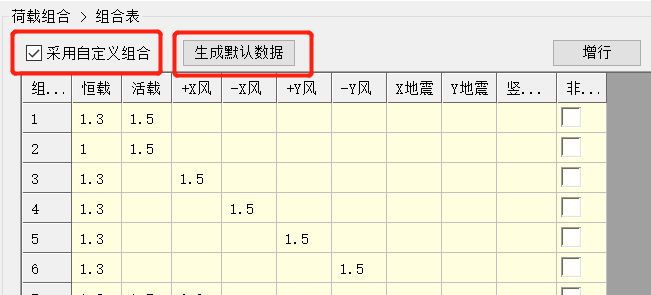 自定义荷载组合
自定义的荷载组合，非自定义工况
若采用此表，需勾选后点击生成默认数据
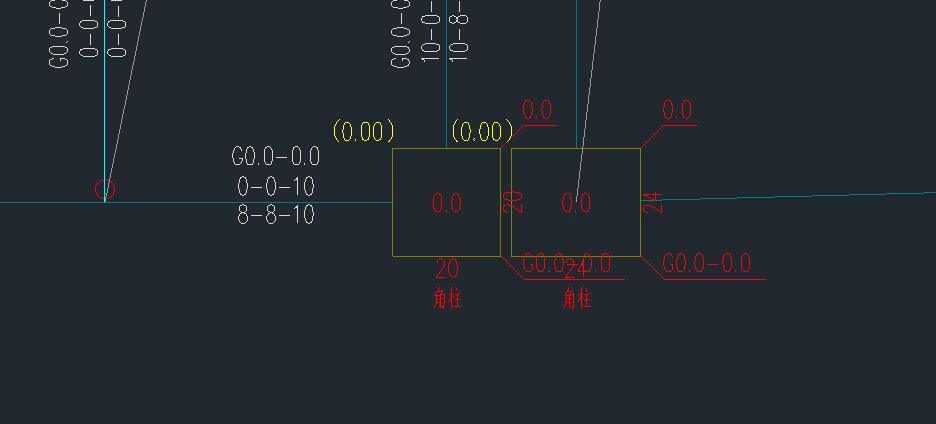 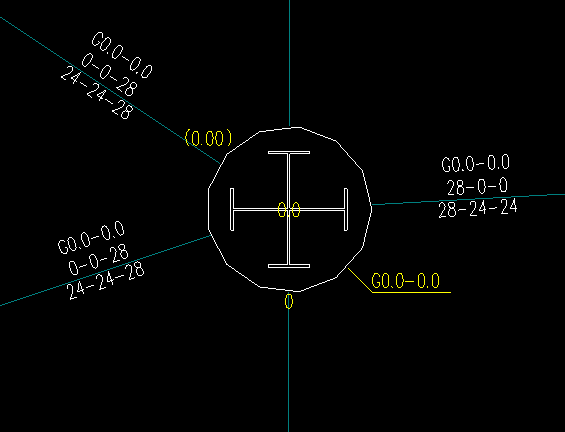 配筋异常相关总结
楼层施工次序
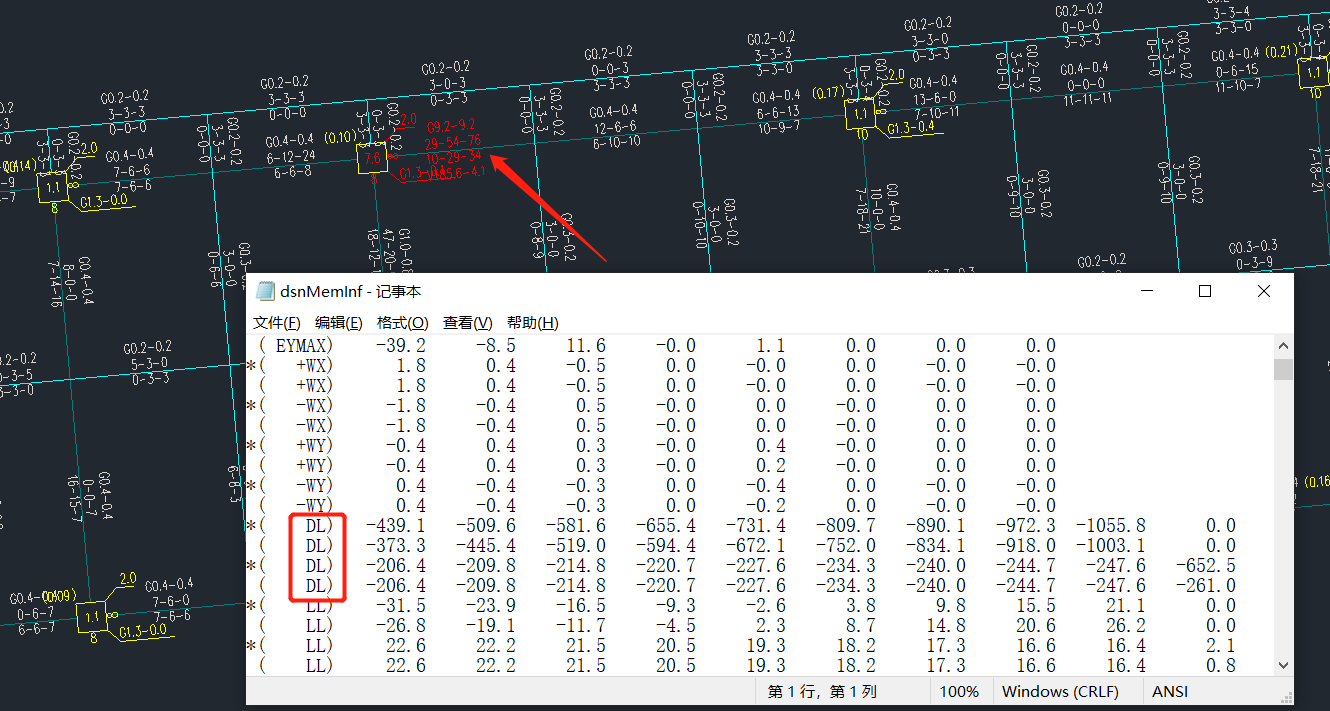 楼层局部构件的施工次序有误
恒载工况下内力特别大
计算简图-施工次序示意快速定位
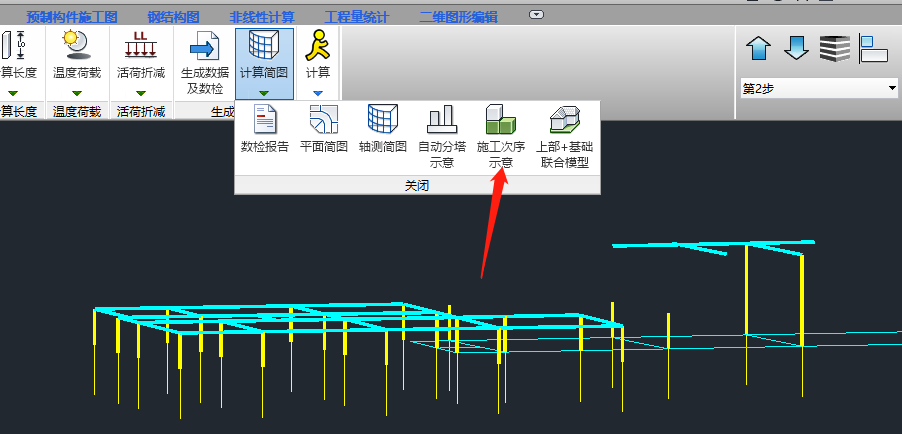 配筋异常相关总结
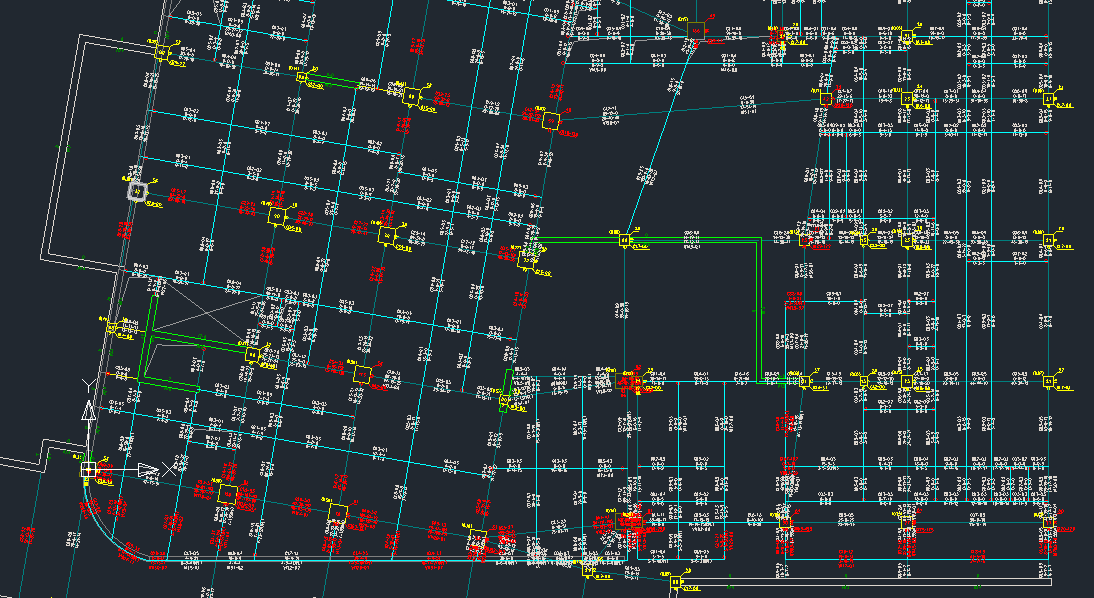 0.2V0调整
竖向构件不连续楼层应分段调整
地下室由于加的挡墙或人防墙比较多，一般不做调整
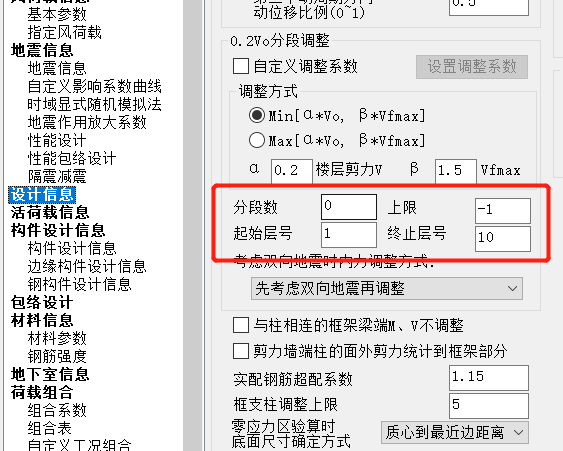 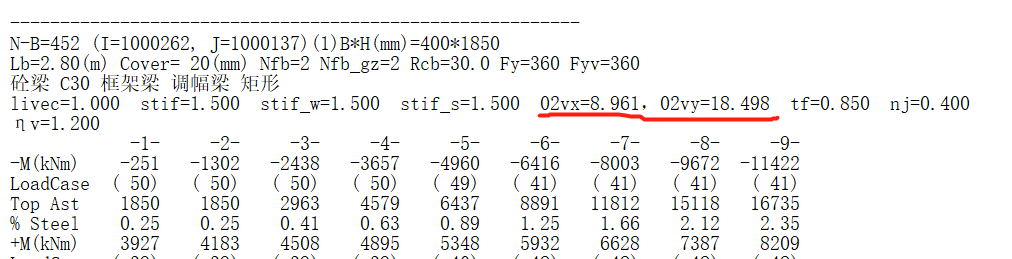 配筋异常相关总结
多塔定义划分
整体计算时，配筋正常，取包络后配筋超限特别多，自动划分导致分塔有大悬挑构件甚至缺少约束
取包络的位置为各分塔构件，不包括地下室
分塔处斜向下45°划分，并与15m取包络
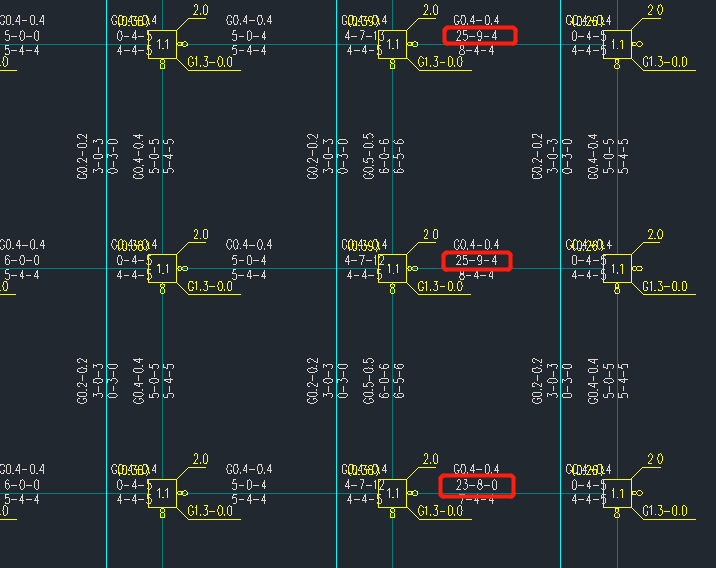 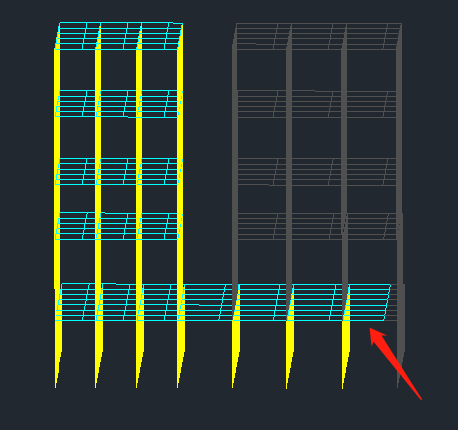 配筋异常相关总结
温度荷载
计算时要考虑楼板面内的实际刚度，刚性楼板会约束梁的正常变形，产生过大的轴力
板配筋时若考虑温度作用需定义弹性板6，考虑面内和面外的实际刚度
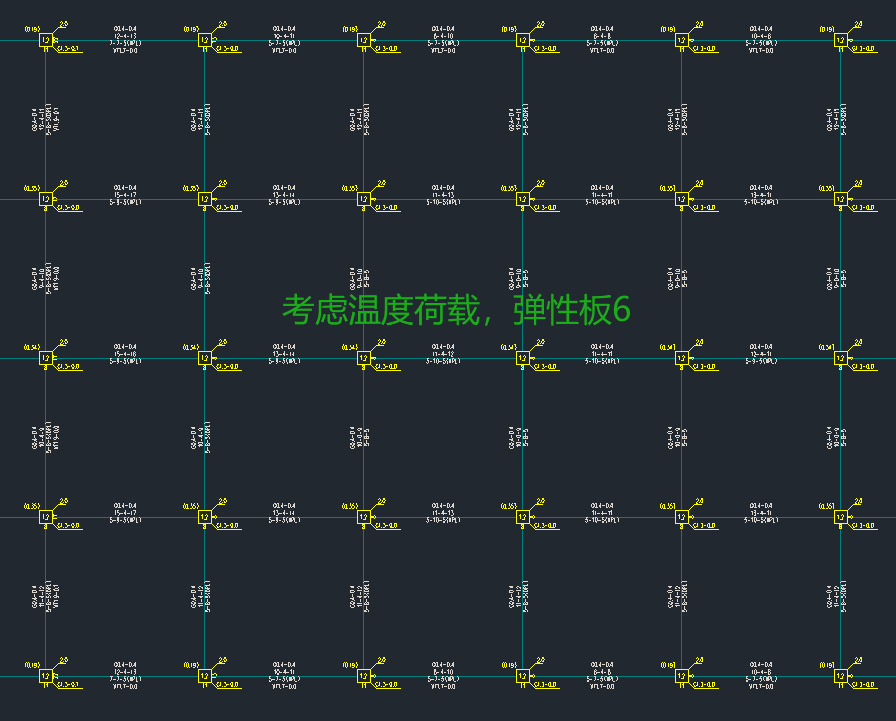 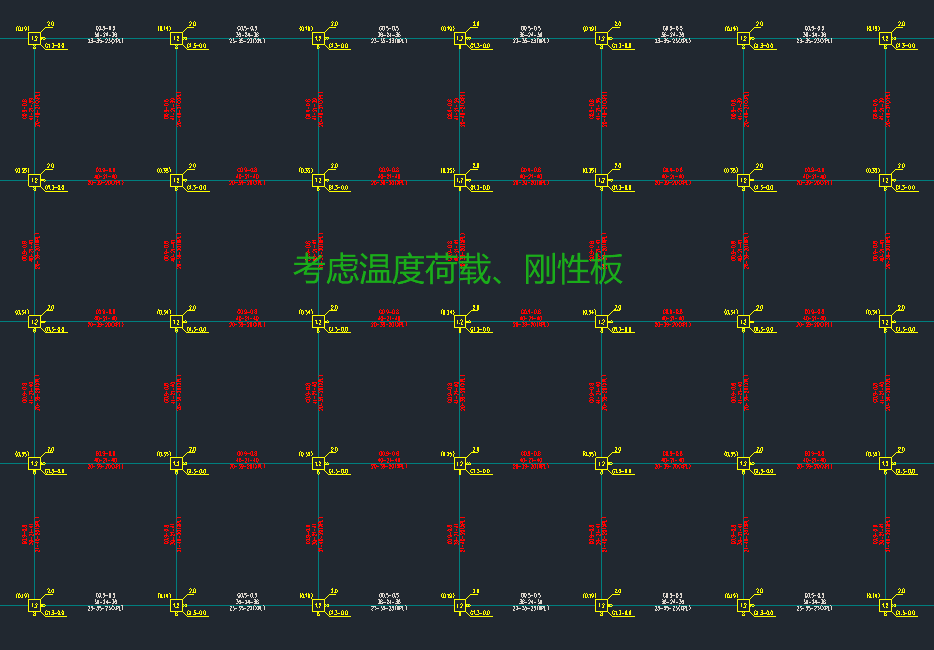 配筋异常相关总结
剪重比
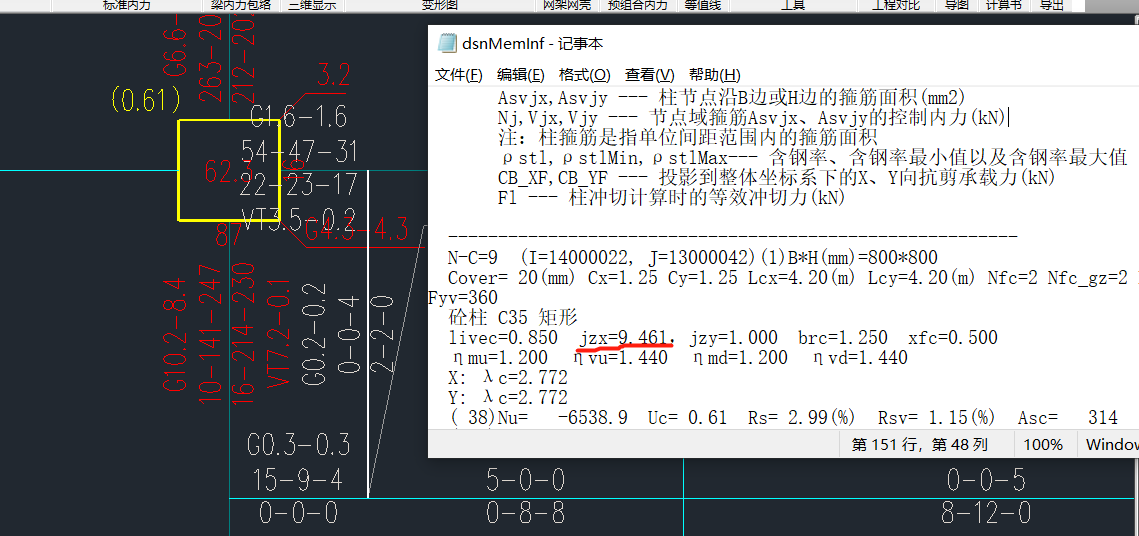 参与有效质量系数不够
局部振动占比过多
地震影响系数最大值αmax调整后，剪重比调整的剪力系数同样会等比例进行放大
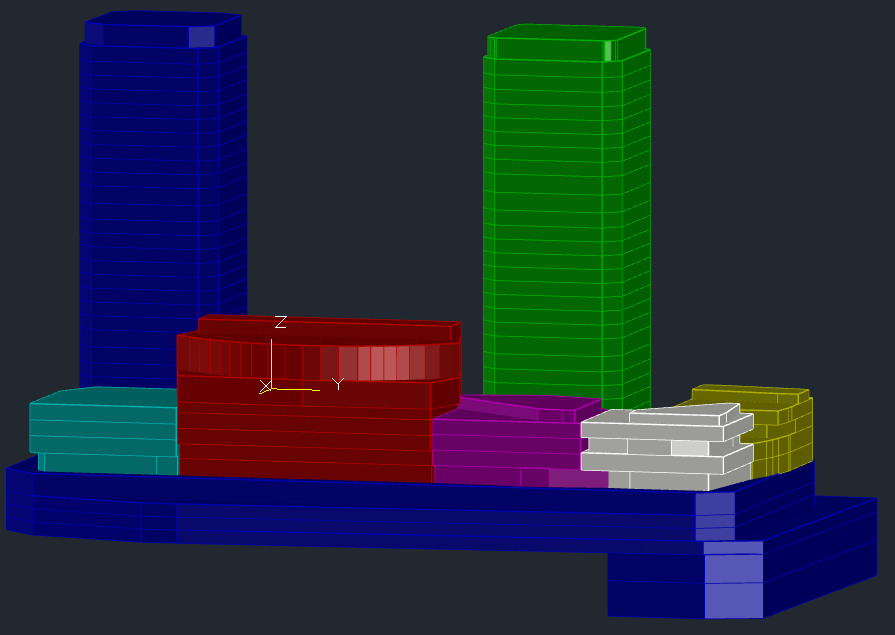 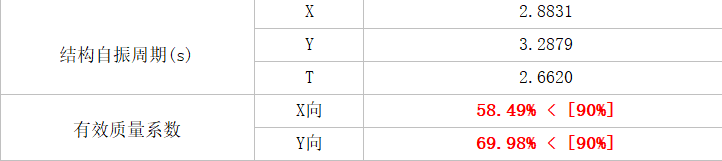 配筋异常相关总结
受剪承载力考虑薄弱层自动放大
当楼层受剪承载力之比略小于0.8（大于0.75）时建议勾选
高级参数中可以修改迭代的幅度和次数
只针对混凝土、型钢混凝土构件有效
对于已经是按刚度比判断出来的软弱层，软件仍继续调整配筋至非薄弱
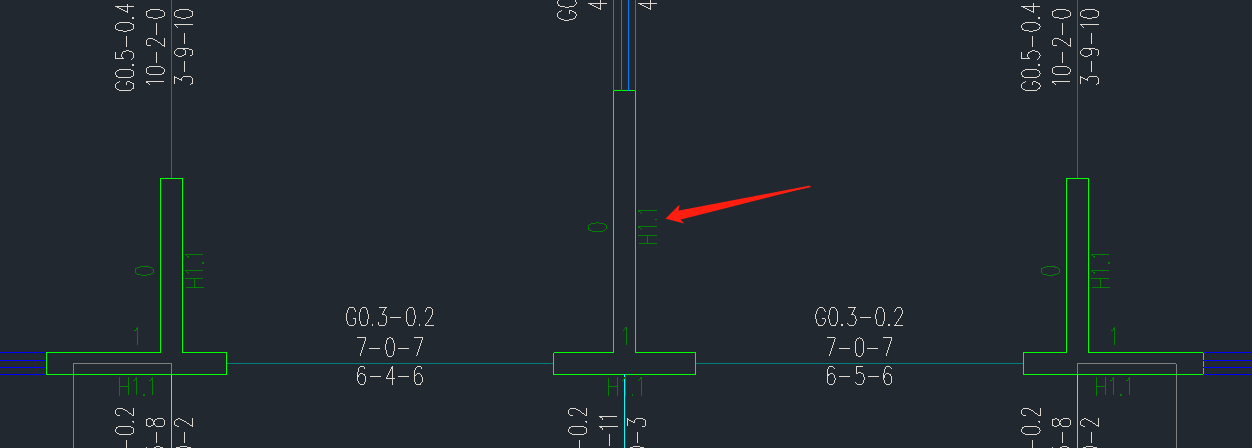 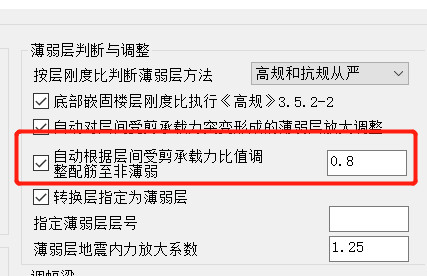 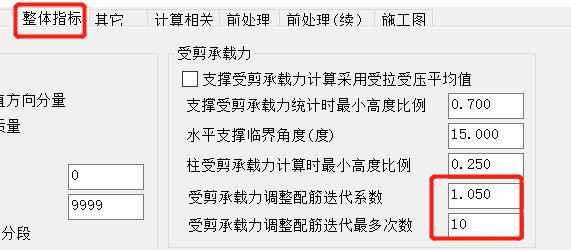 计算中断相关总结
二、计算中断相关总结
不清楚的错误
捕获异常错误
出现意错外误
求解错误
计算中断相关总结
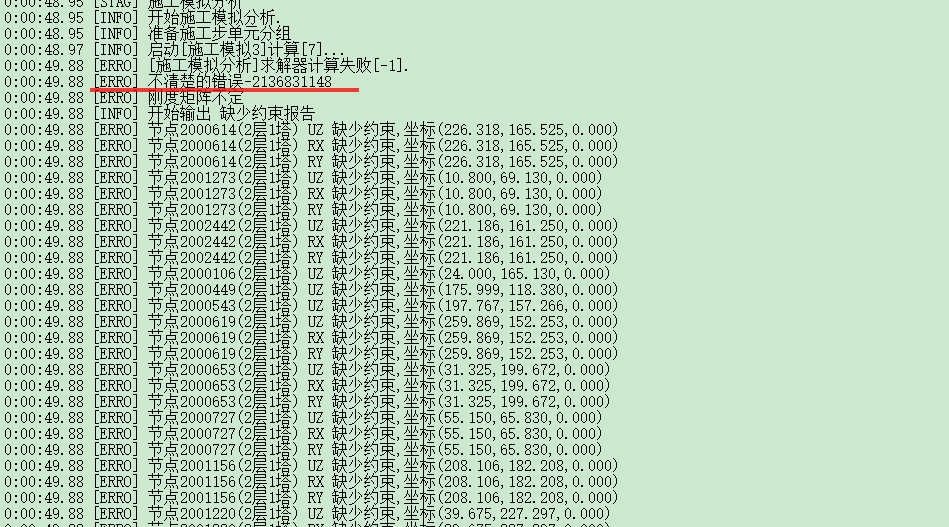 不清楚的错误
施工模拟求解器失败+不清楚的错误导致节点出现机构，此时基本可以确定是楼层施工次序有误，可到轴测简图里进行查看
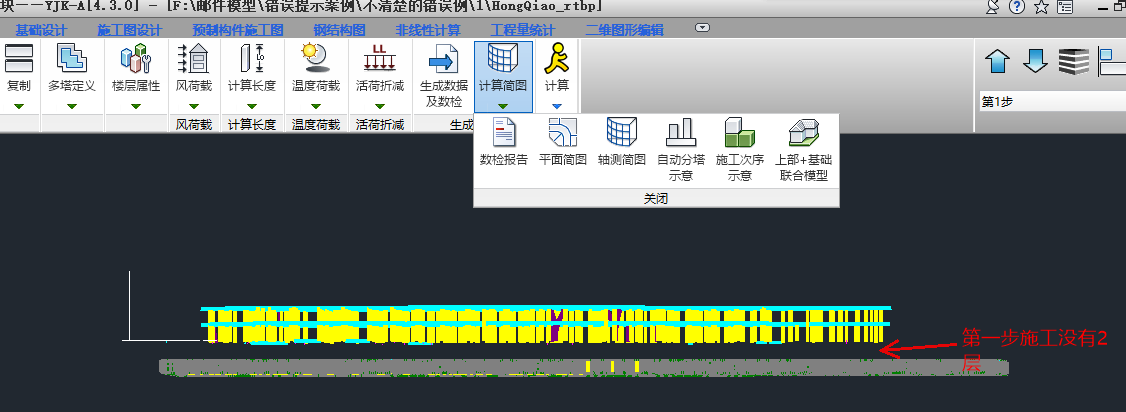 计算中断相关总结
捕获异常错误
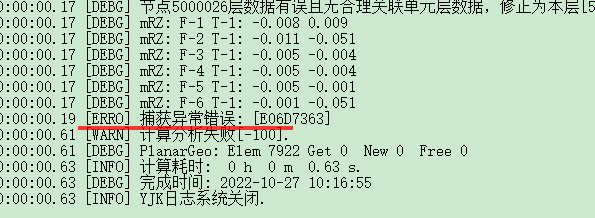 建模的不合理导致的，基本都是因为剪力墙单元不协调导致的，平时常见的分为两大类型，一类是上下剪力墙节点不对应，另一类就是存在较小墙段，导致与相邻构件或者相邻层剪力墙不协调
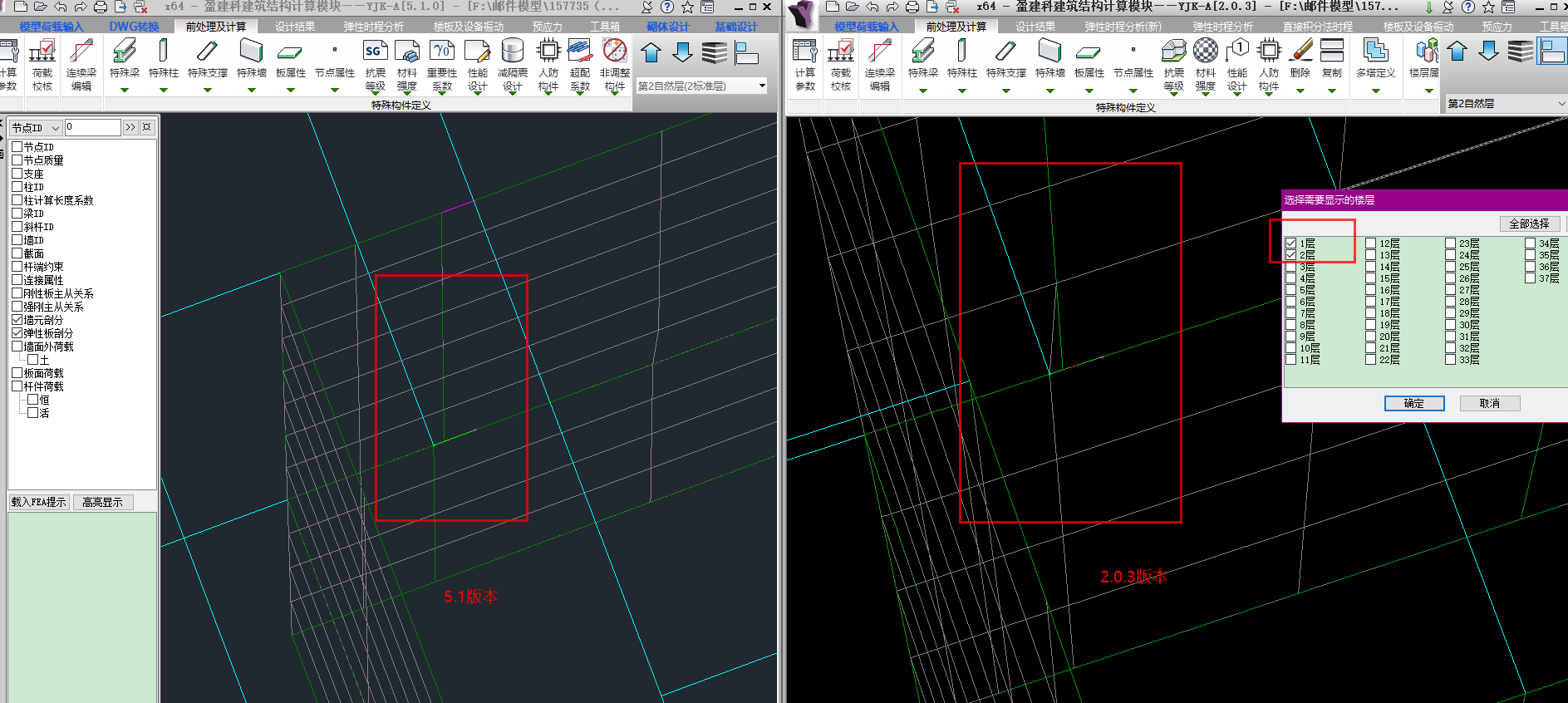 计算中断相关总结
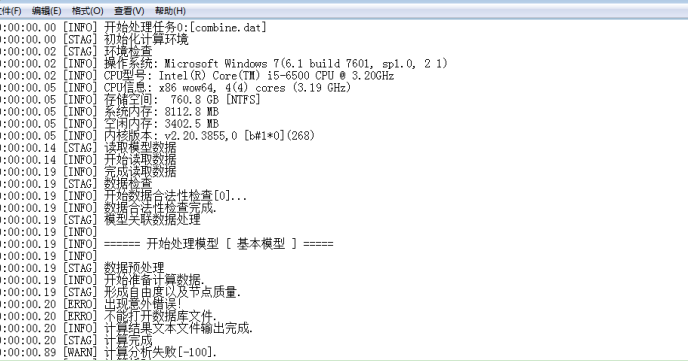 出现意外错误
出现意外错误同时出现在形成自由度以及节点质量之后，大部分原因是授权的问题
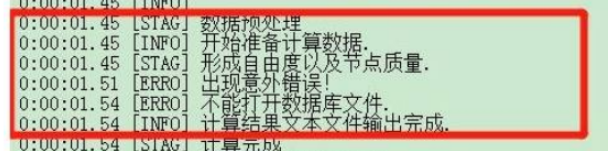 计算中断相关总结
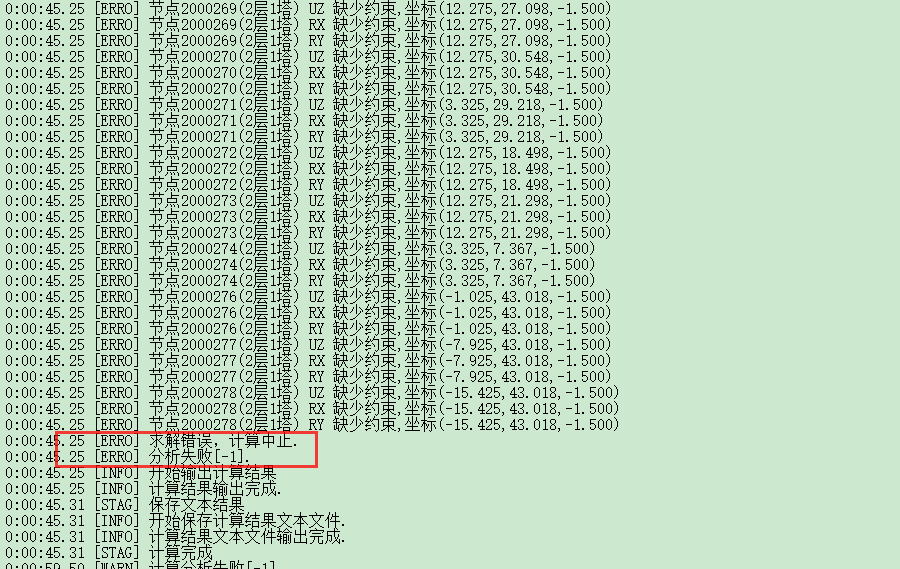 求解错误
模型存在机构
考虑了重力二阶效应
错层梁处刚性杆铰接
多塔划分不合理
定义了实体构件
屋面撑定义单拉、压杆
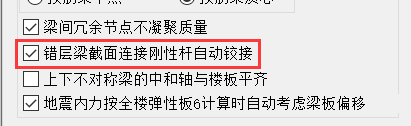 其他报错整理
三、其他报错整理
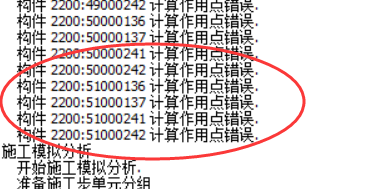 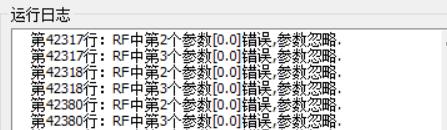 问题原因：一般是梁刚度折减、连梁折减系数异常导致的
解决方案：因为有些情况看是看不出来的，所以直接用“自定义删除”清理一下即可。

刚度系数错误可能会导致配筋设计卡死，也可能倒是无法计算完成；
问题原因：常见是因为定义了实体构件或者存在异形单元的墙元等
解决方案：一般不影响计算的话，可以忽略。 
少数情况梁刚度系数异常，也会有这个提示，自定义删除清理一下即可
其他报错整理
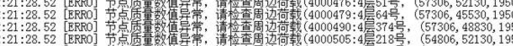 问题原因：可能是含有柱帽，但是柱帽存在异常信息；也可能是存在异常的层间板信息解决方案：如果是存在柱帽，可以统一裁剪一下；如果是层间板，轴测简图里面查看下层间板是否有网格划分异常
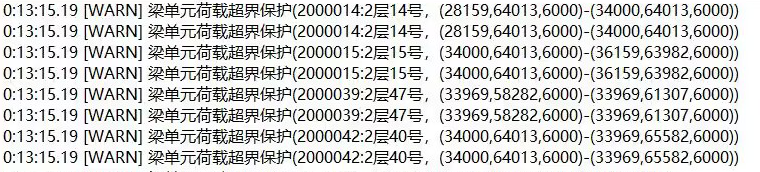 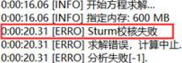 问题原因：地震计算参数的特征值分析方法按照默认的“WYD-RITZ”不太合适解决方案：改为第一种“LANCZOS”再去计算即可
问题原因：因为模型中存在多余节点或者构件偏心，将原本的一整根梁打断，那么原来的一整根梁上的线荷载长度就超过了打断之后的梁长，软件就给出了提示
解决方案：软件会自行处理的，不需要人为干预
其他报错整理
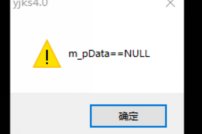 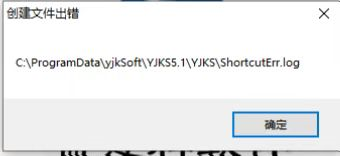 问题原因：文件损坏，读取不到
解决方案：删掉工程文件夹下的.yg和.ygt在运行工程
解决方案：工程打包后就好
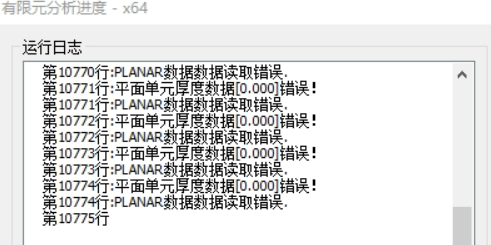 问题原因：层间板存在0厚的板，或者定义蒙皮材料后有0厚的板
解决方案：修改板厚即可
其他报错整理
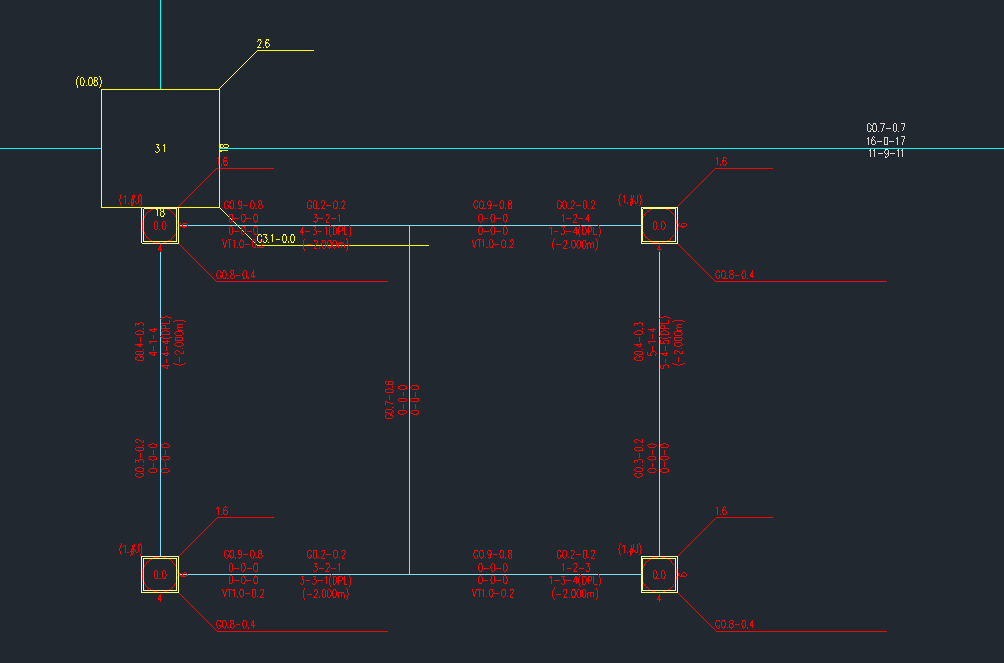 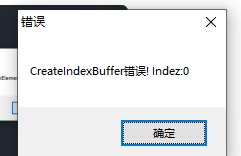 问题原因：PK转YJK，材料属性那里有误，导致钢梁按混凝土梁输出结果
解决方案：转模型时通过PK导出JWD文件，然后再导入YJK
问题原因：电脑显卡驱动版本低
解决方案：下载个鲁大师，更新下显卡驱动
THE END, THANK YOU!